Московская область, г. Солнечногорск
ЧОУ СОШ  «Ступени»
Практические приёмы и рекомендации в постройке велосипедных трасс для начинающих
Работу выполнил: ученик 10 класса
Гоготов Григорий Сергеевич
Руководитель проекта:
Ливенцов Алексей Владленович
2023Г
Актуальность : 
Так как я активно занимаюсь экстремальным велоспортом, мы периодически приходится встречаться с новичками. Информация по теме постройки велосипедных  трасс сейчас находится либо в закрытых, либо на иностранных ресурсах.  По этой причине нам приходится обьяснять всё из головы, огромным комом информации
Цель проекта:
Совместить необходимую информацию воедино. Создать учебное пособие для людей, начинающих свой путь в экстремальном велоспорте . Проанализировать использованные технологии и выявить лучшие из них
Задачи: 1. Изучить законодательную часть постройки велосипедных трасс 2. Провести практическое исследование различных технологий и методов постройки фигур
  3. Подвести итоги проведённых исследований
Постройка трамплинов
Пример удачного трамплина
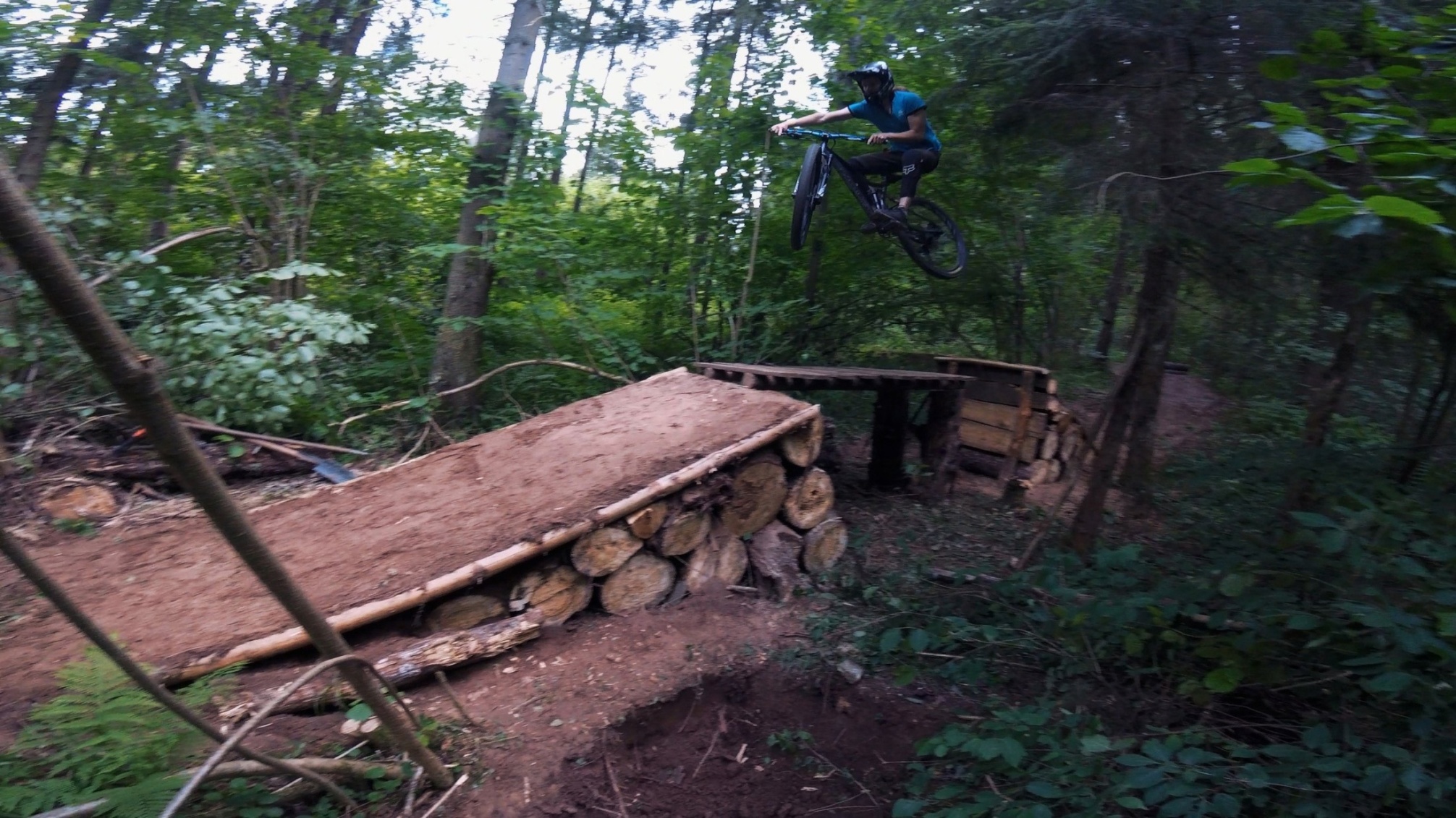 Деревянный вылет против земляного
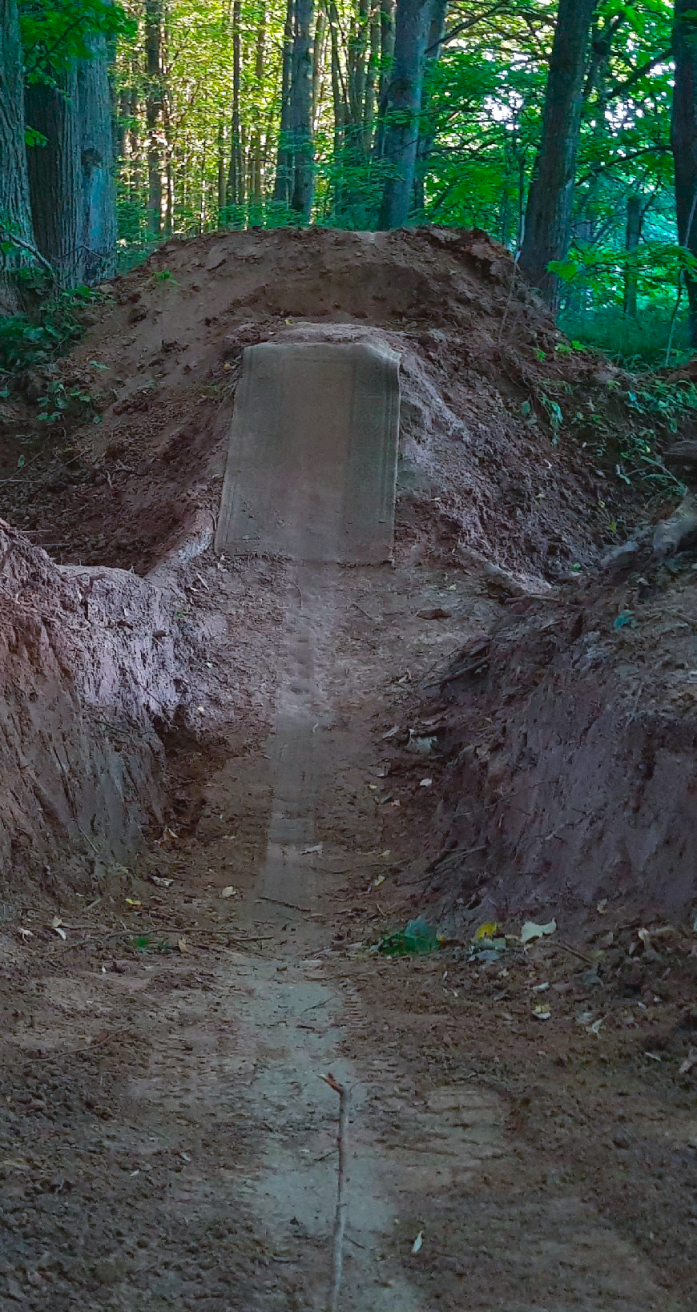 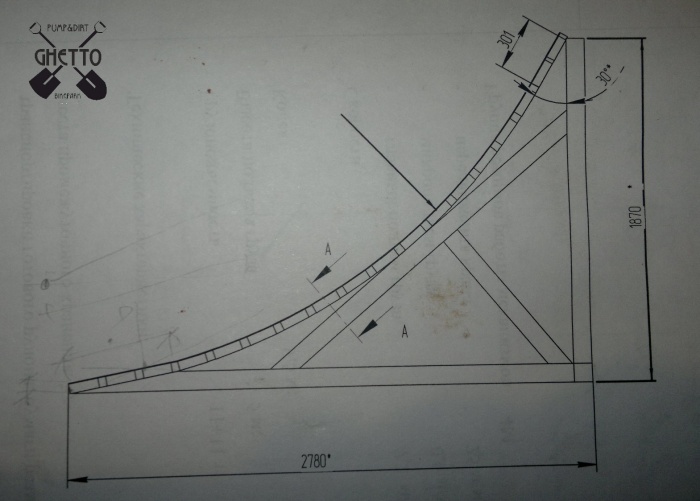 Калькулятор трамплинов
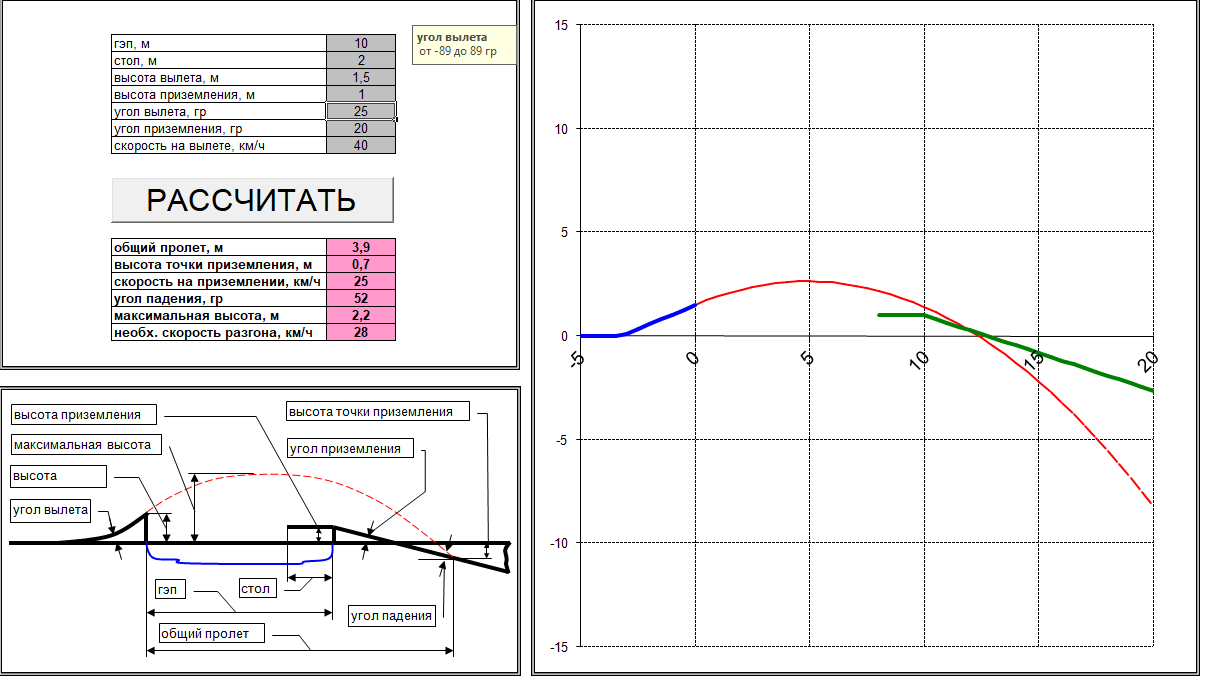 Нор шоры
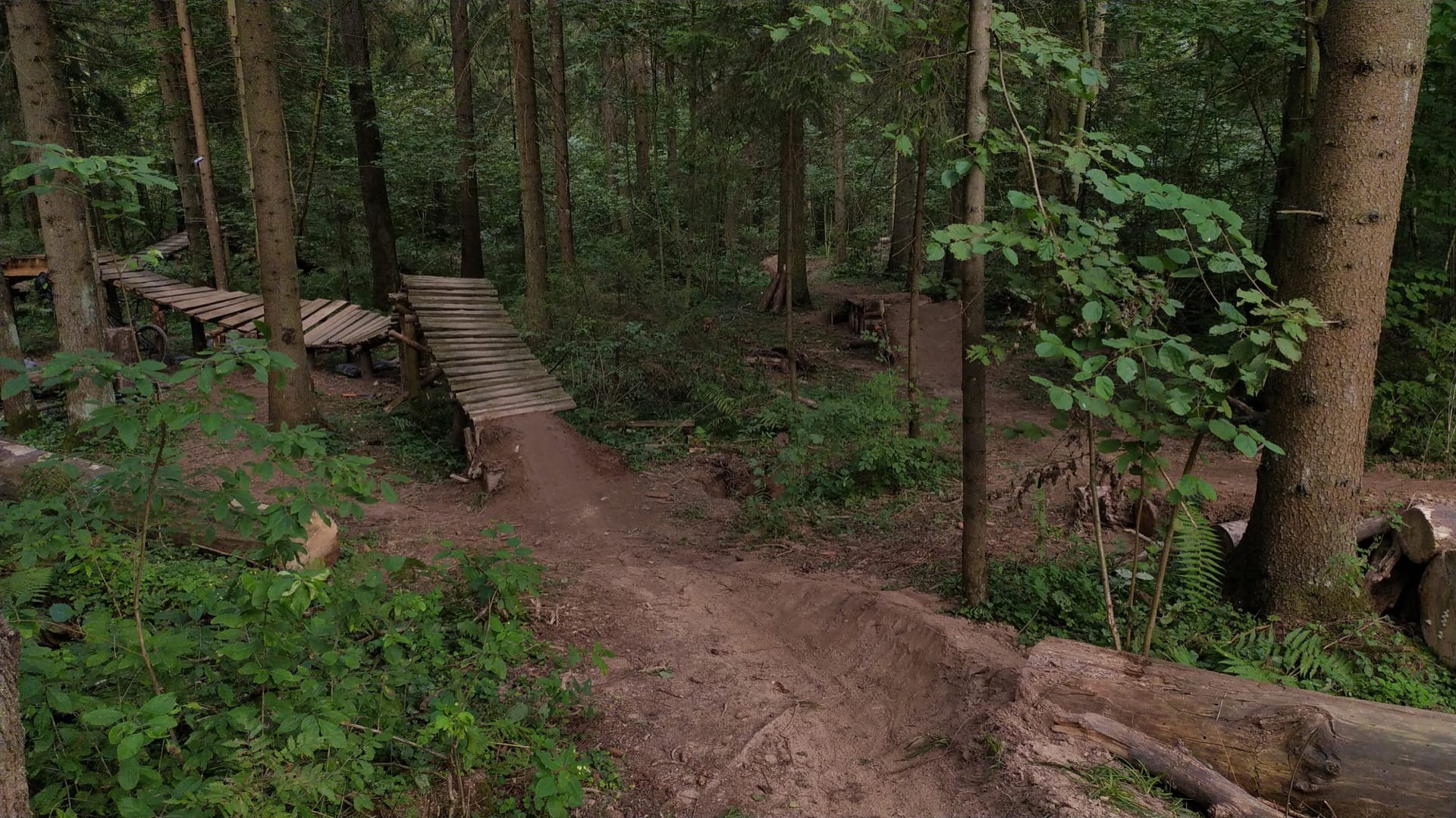 Контруклоны
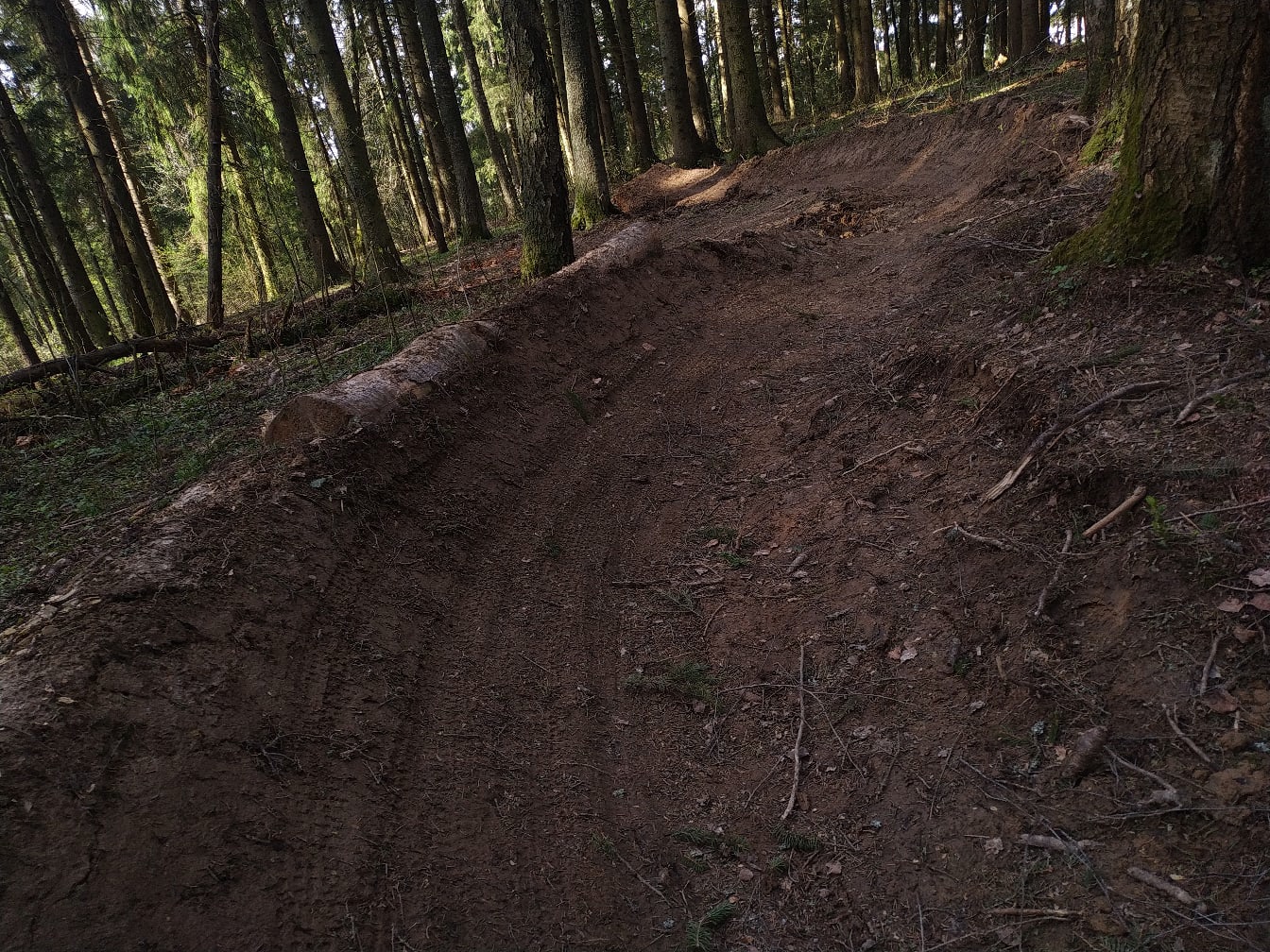 Компоновка трассы +  разгонка
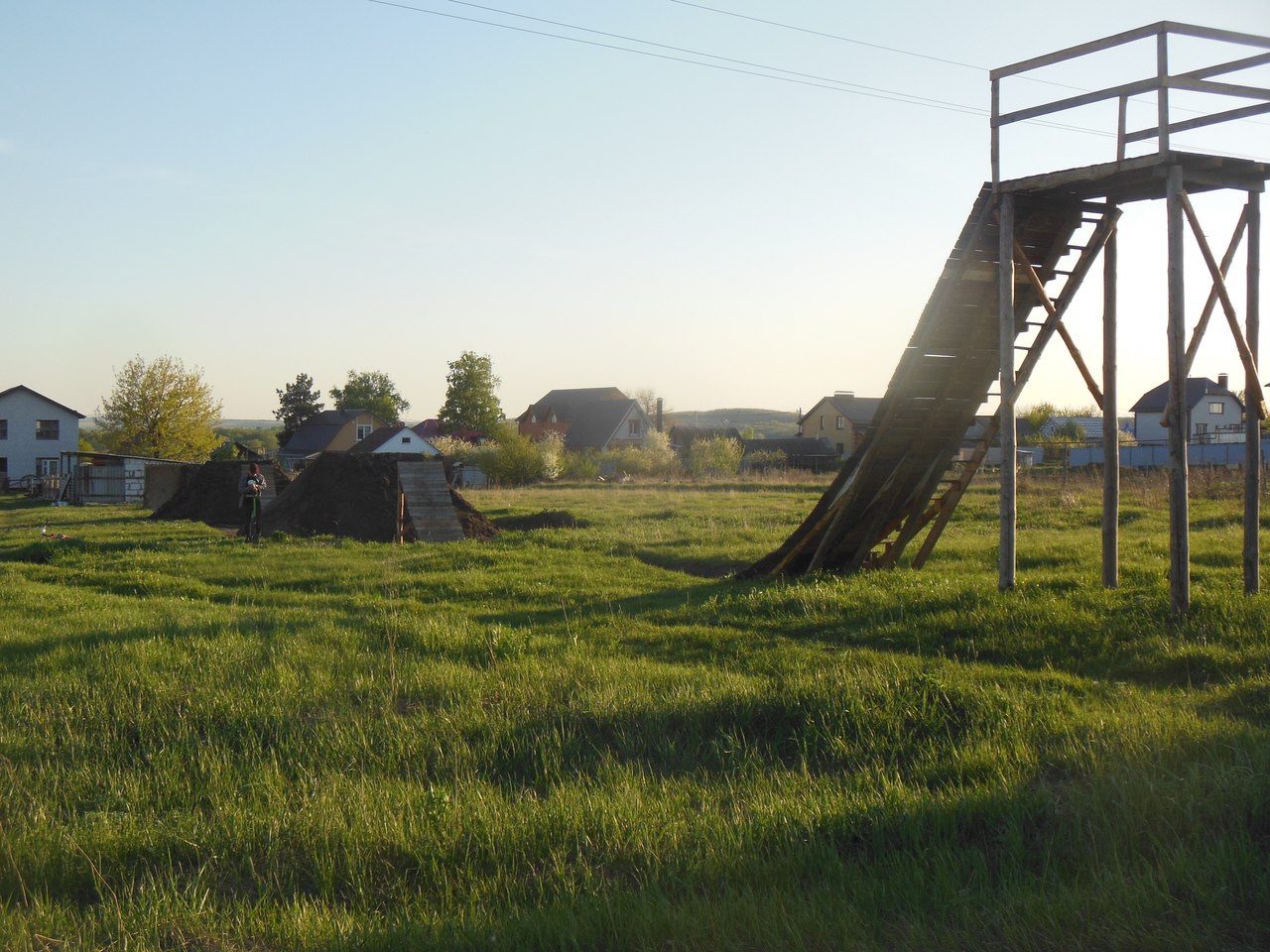 Черезвычайные ситуации
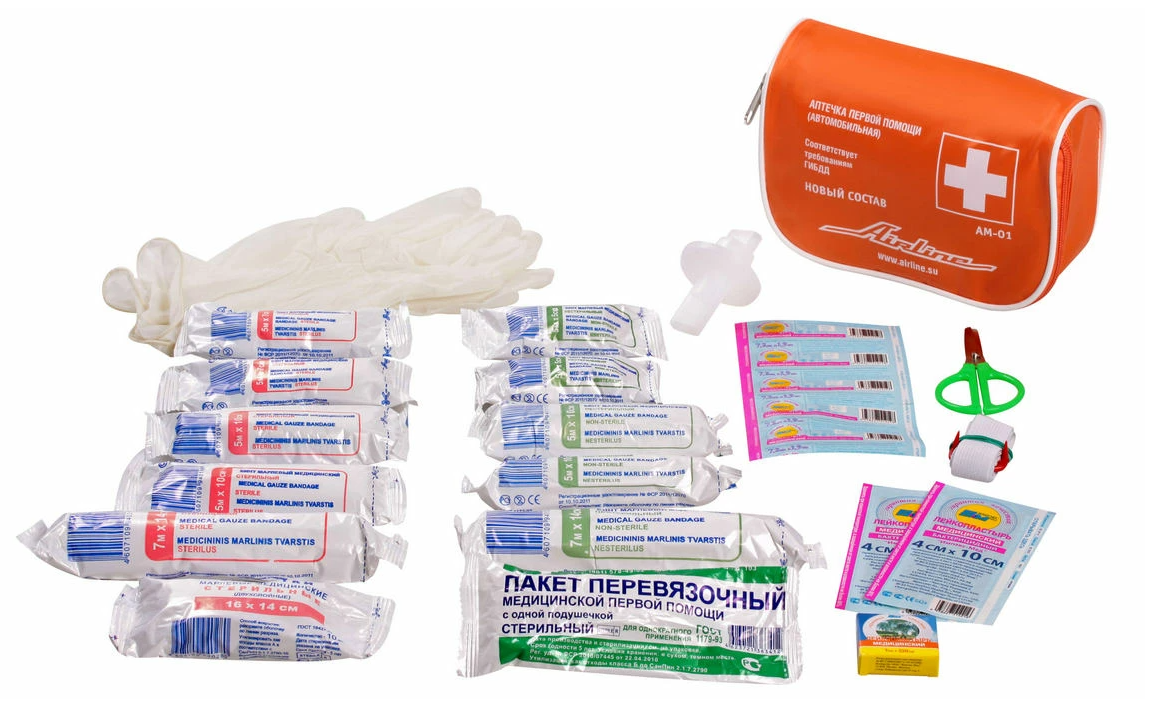 Спасибо за внимание!